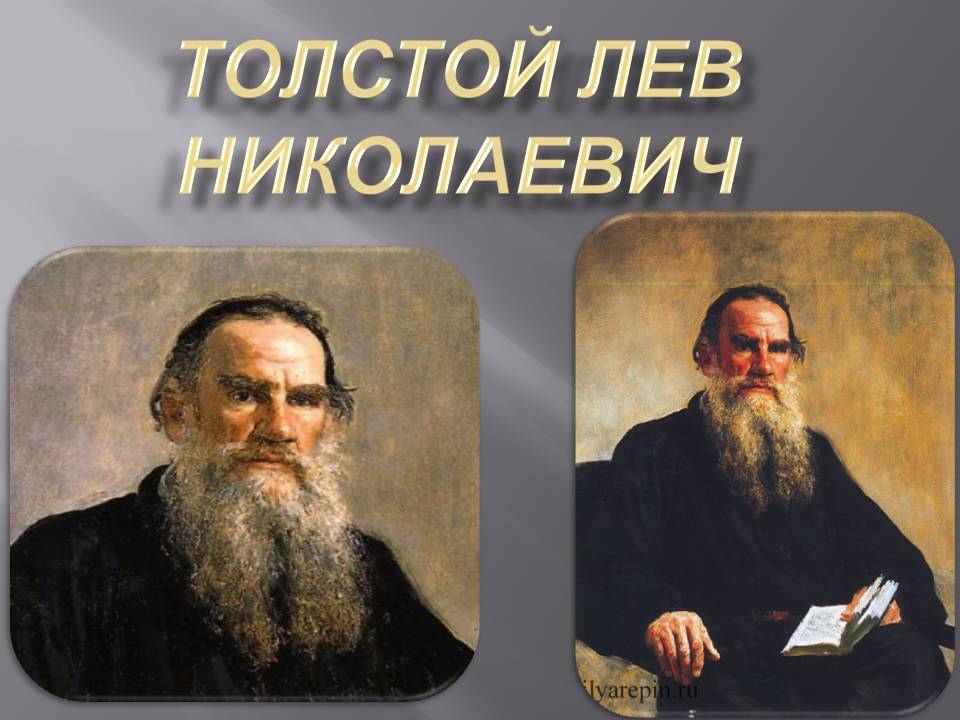 Школа в Ясной Поляне.
Рассказы и сказки для детей.
Загадки.
По морю идет, а до берега дойдет – пропадает. 
На дворе горой, а в избе – водой. 
Кланяется, кланяется, придет домой – растянется. 
Семьдесят одежек, все без застежек. 
Дедушка без топора мост мостит.
Народные пословицы
Азбука — к мудрости ступенька.
Век живи — век учись.
Грамоте учиться — всегда пригодится.